The Aztecs and Incas
Africa before European Arrival - DBQ
On a blank, separate sheet of paper, answer the document based questions using your own prior knowledge and the documents given.
You MUST write in complete sentences.  Any answers not given in complete sentences will lose points.
Feel free to annotate the documents as you read…these sheets are yours to keep!
You will have 15 minutes to complete this assignment.
Africa MAP
We need to update your maps with the four empires that you learned about yesterday!
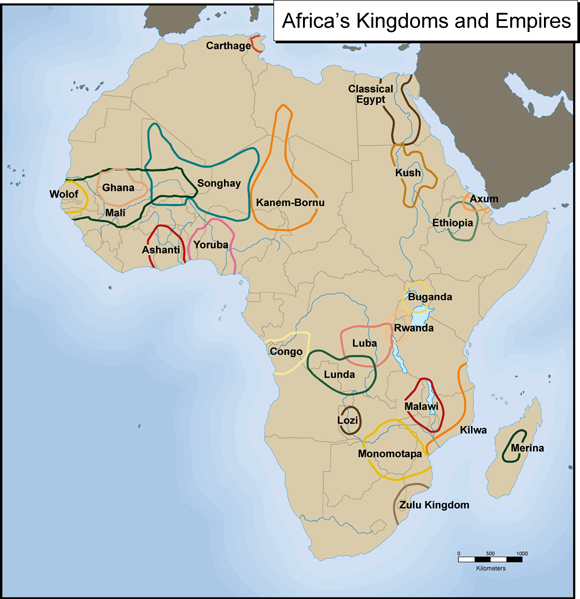 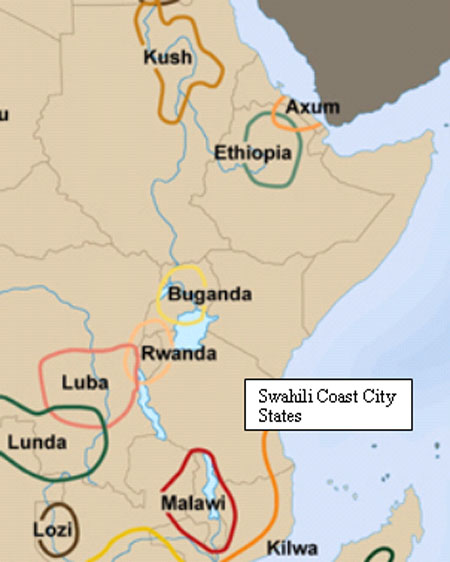 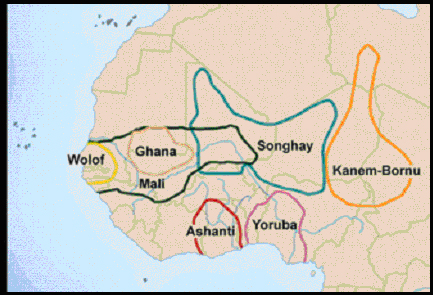 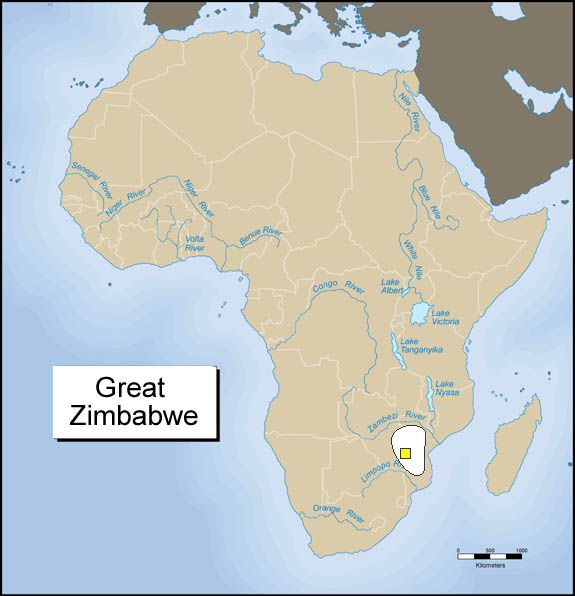 Bell – Work!
1. Personally, do you think other students in our class studied? If so, why? Did they have reasons NOT to study?
2. Explain to them the best ways to study for Mr. Marwitz’s tests.
3. How would you convince other students that studying and making good grades is important?
4. What’s the best overall advice you could give someone from my other class about doing well over the rest of the semester in this world history class?
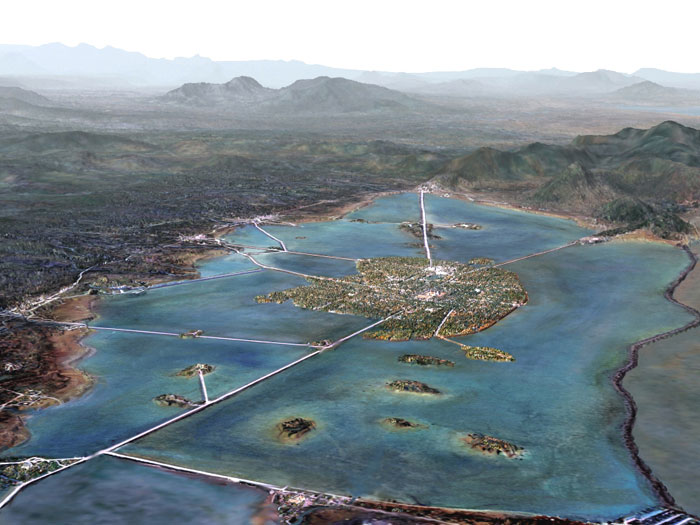 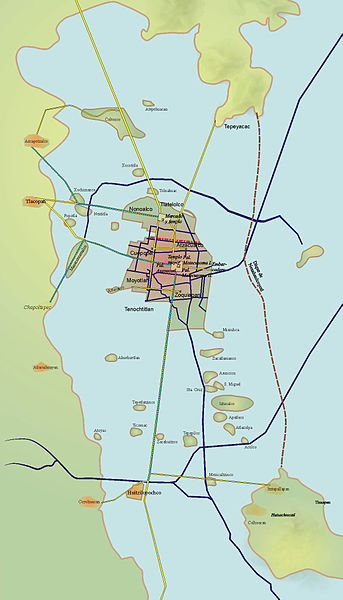 I. Aztecs (1200-1500)
A. Located: Middle Central America  - (Mexico)
B. Important City: Tenochtitlan
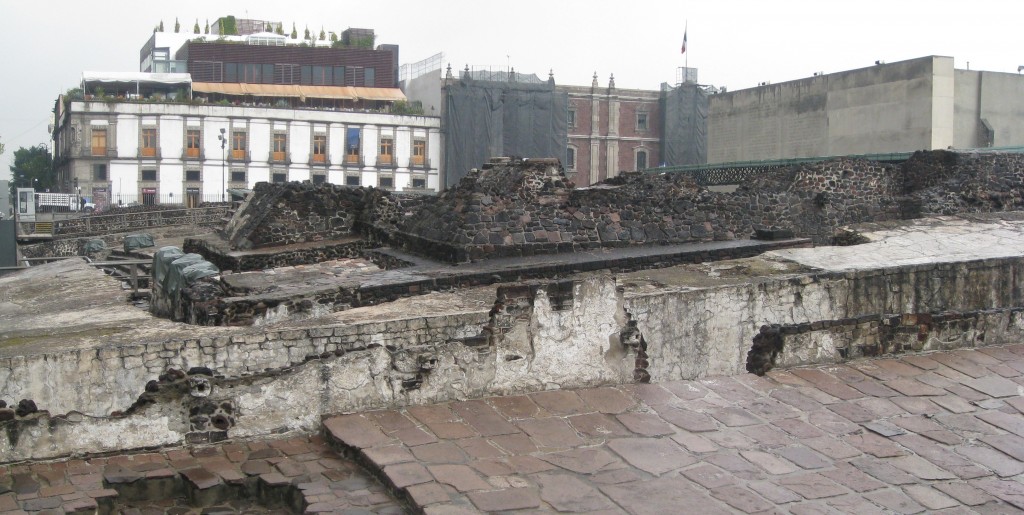 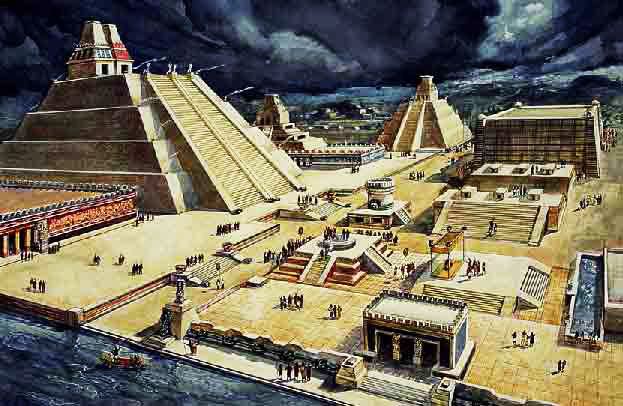 C. Central capital of the empire was Tenochtitlan
1. Located on an island in Lake Texcoco (now Mexico City)
2. One of the great cities of the ancient world
3. Had great pyramids and ball-courts
4. Chinampas- floating farms
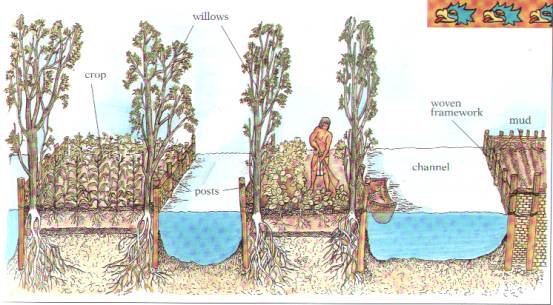 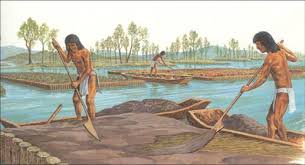 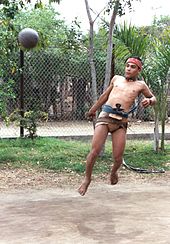 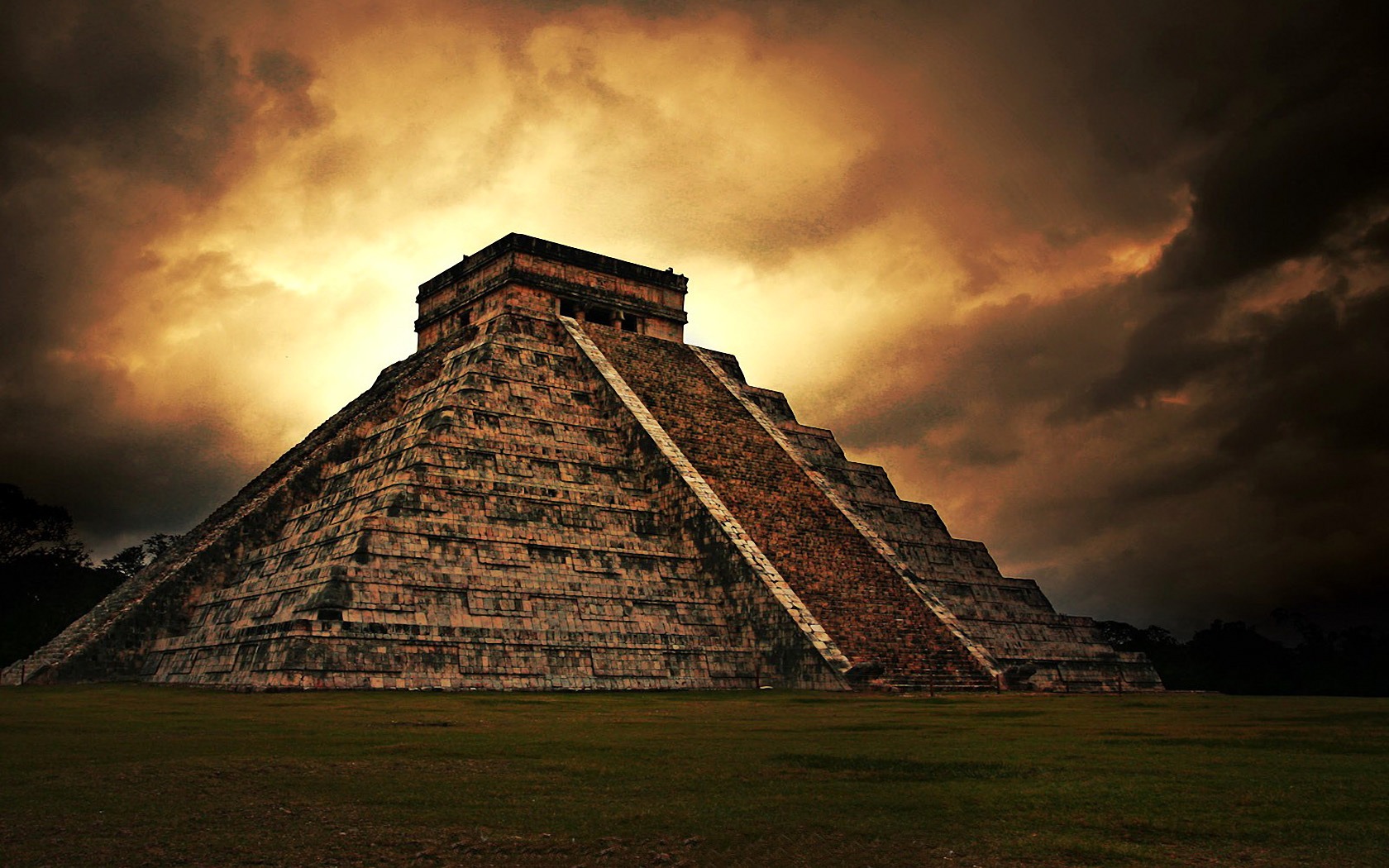 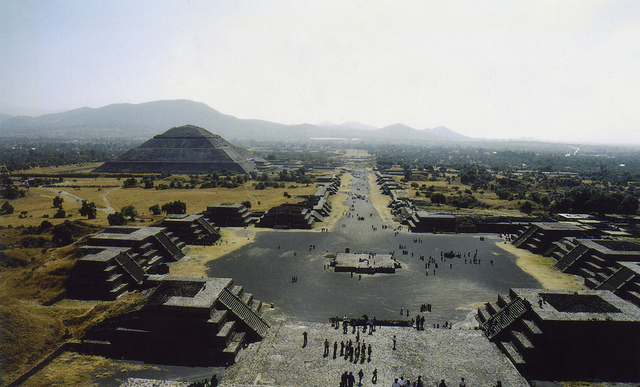 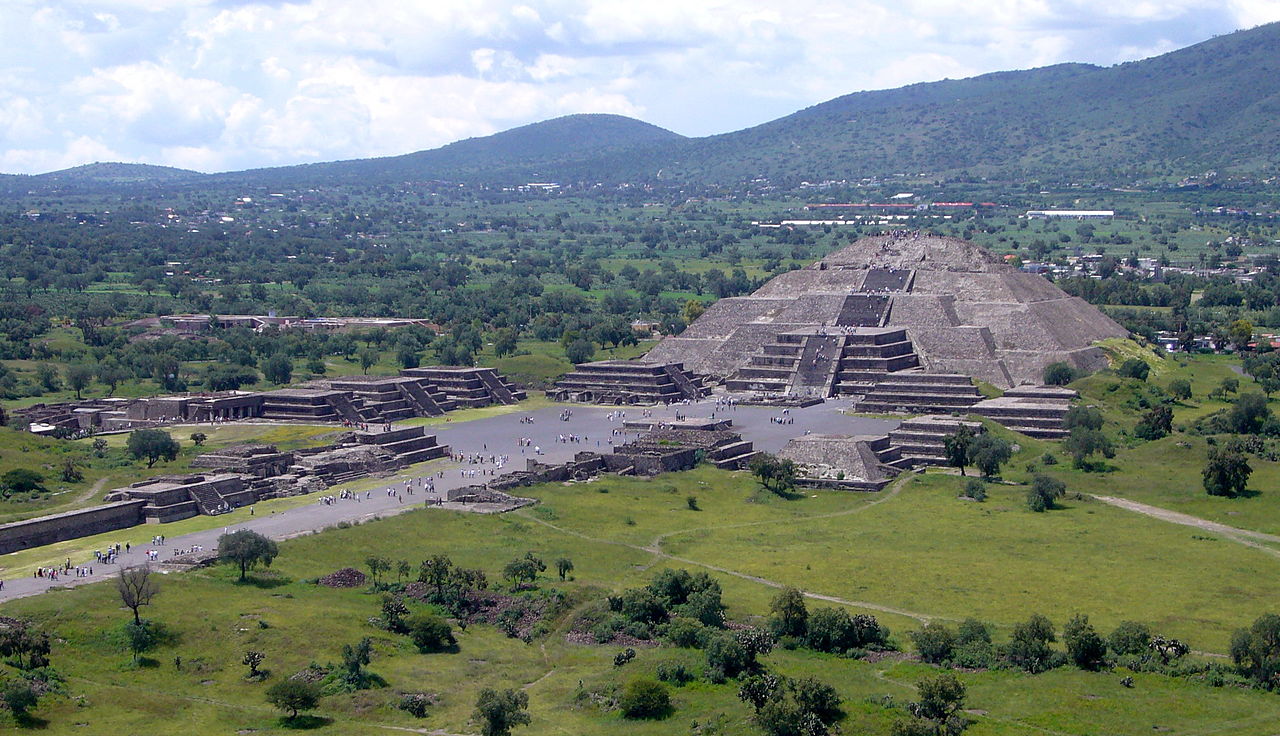 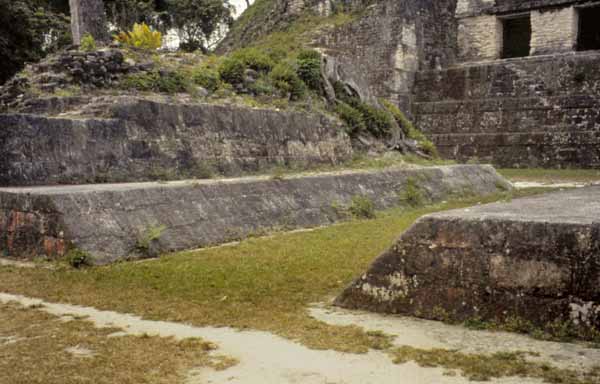 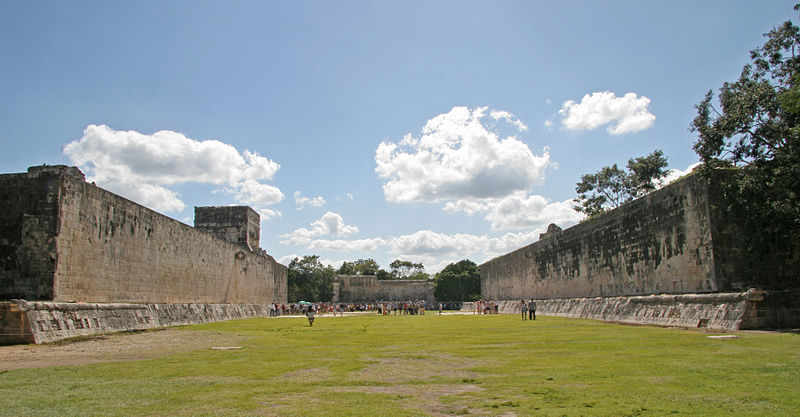 http://www.youtube.com/watch?v=VgNUgtmN-lY
http://www.youtube.com/watch?v=WzFziF9IJkw
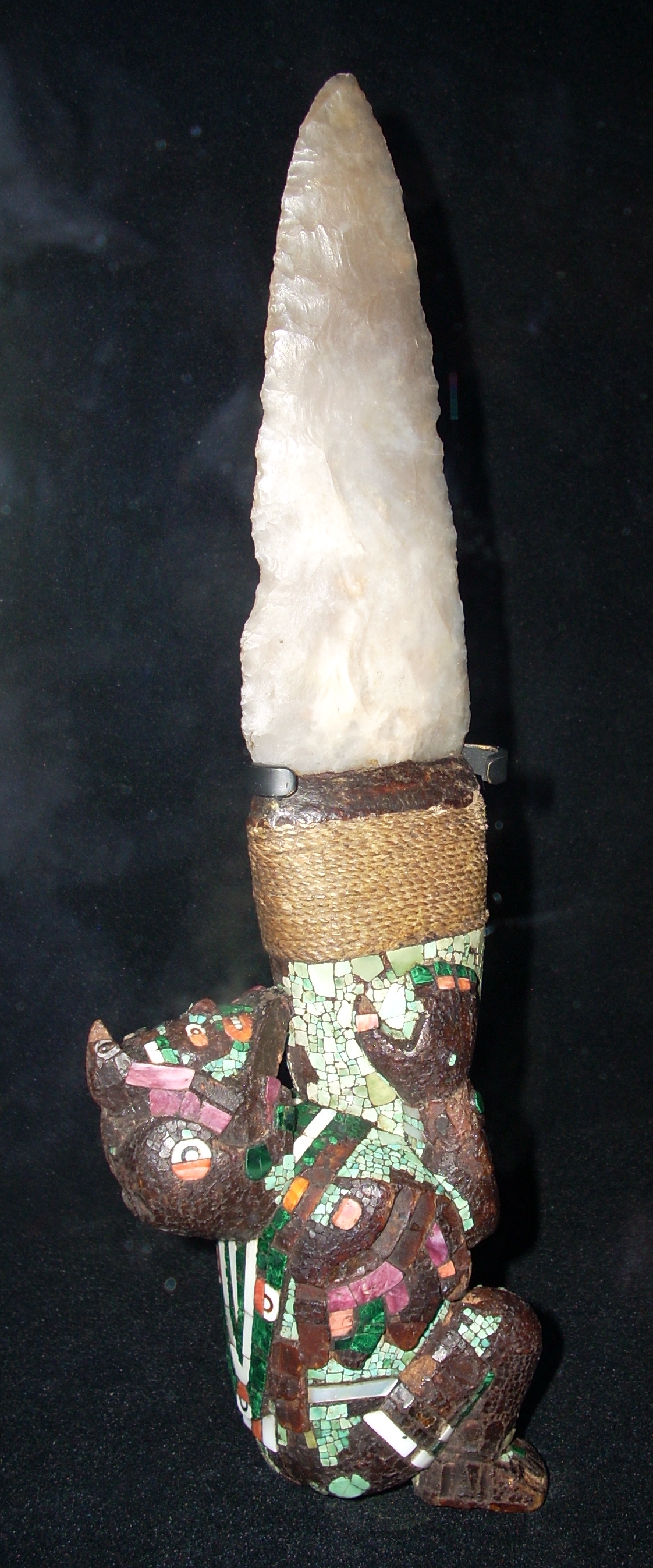 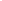 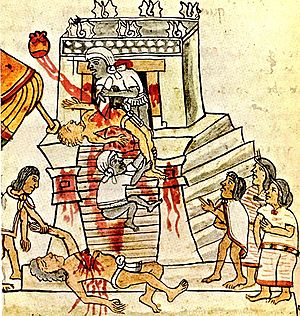 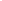 http://www.youtube.com/watch?v=hA8Bjzj-aLs
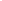 D. Resembled Mayan civilization
E. Warrior society but also had education
F. Practiced human sacrifices to stop gods from destroying the world
II. Incas (1400 – 1550)
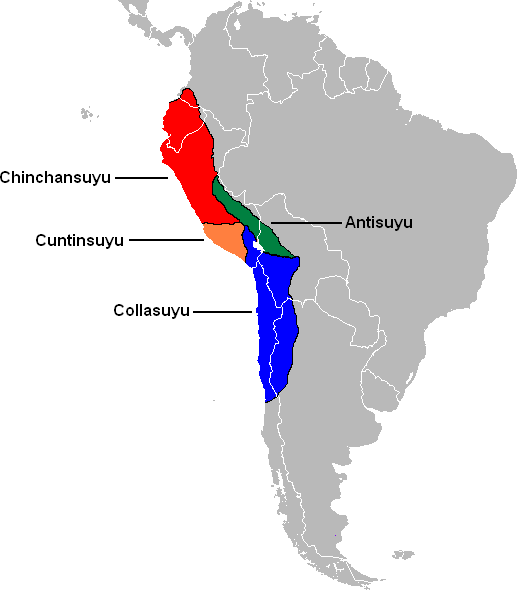 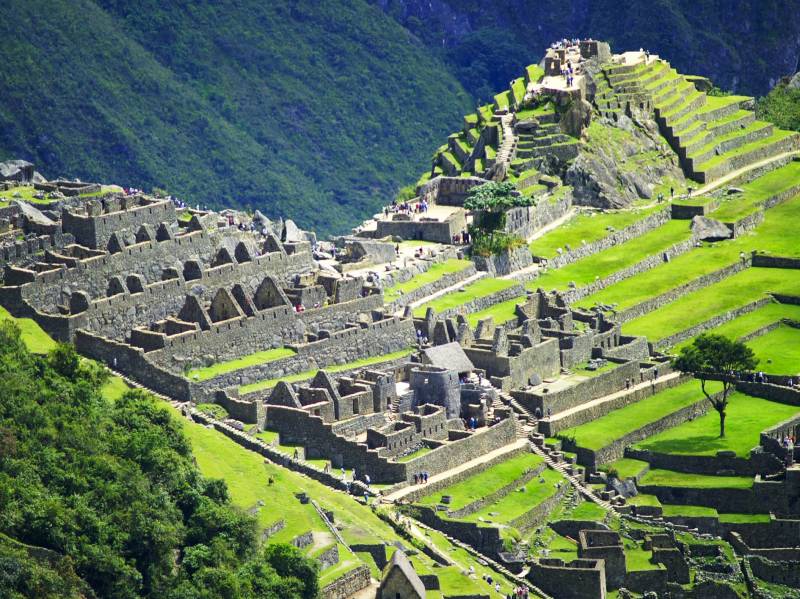 Located: west coast of South America, 
Andes Mountains. (covers 7 modern day countries)
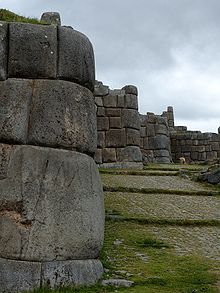 B. Important city: Cuzco (capital)
C. Centrally governed empire- controlled economy, religion, and class system
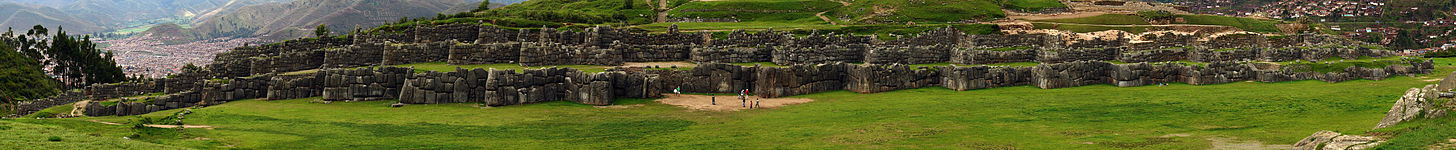 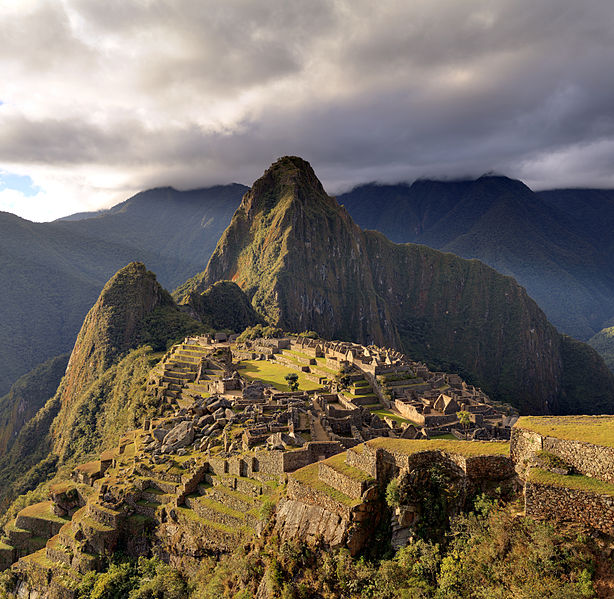 D.Machu Picchu- near Cuzco, ruins survive today
E. Great architecture in capitol and a system of roads
F. No writing but had a system of messengers and known recording system called quipu
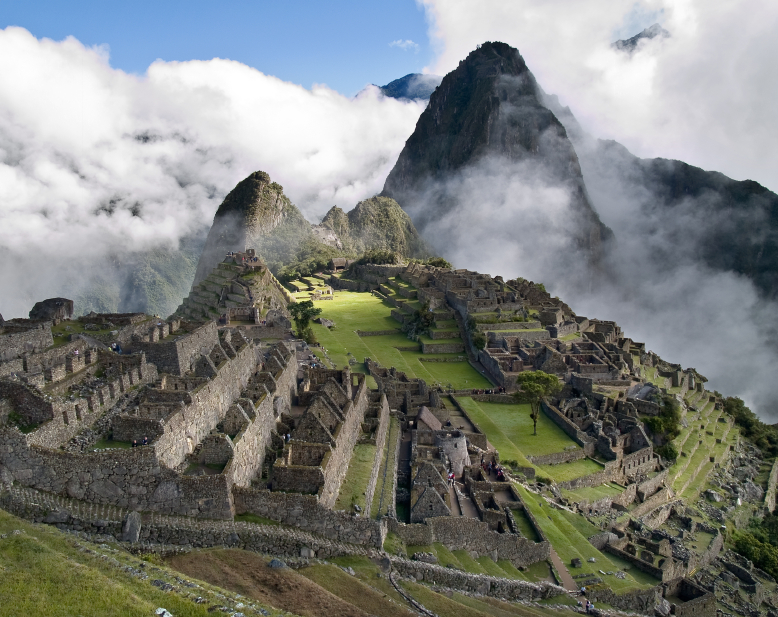 http://www.youtube.com/watch?v=nbZBwrlFeIY
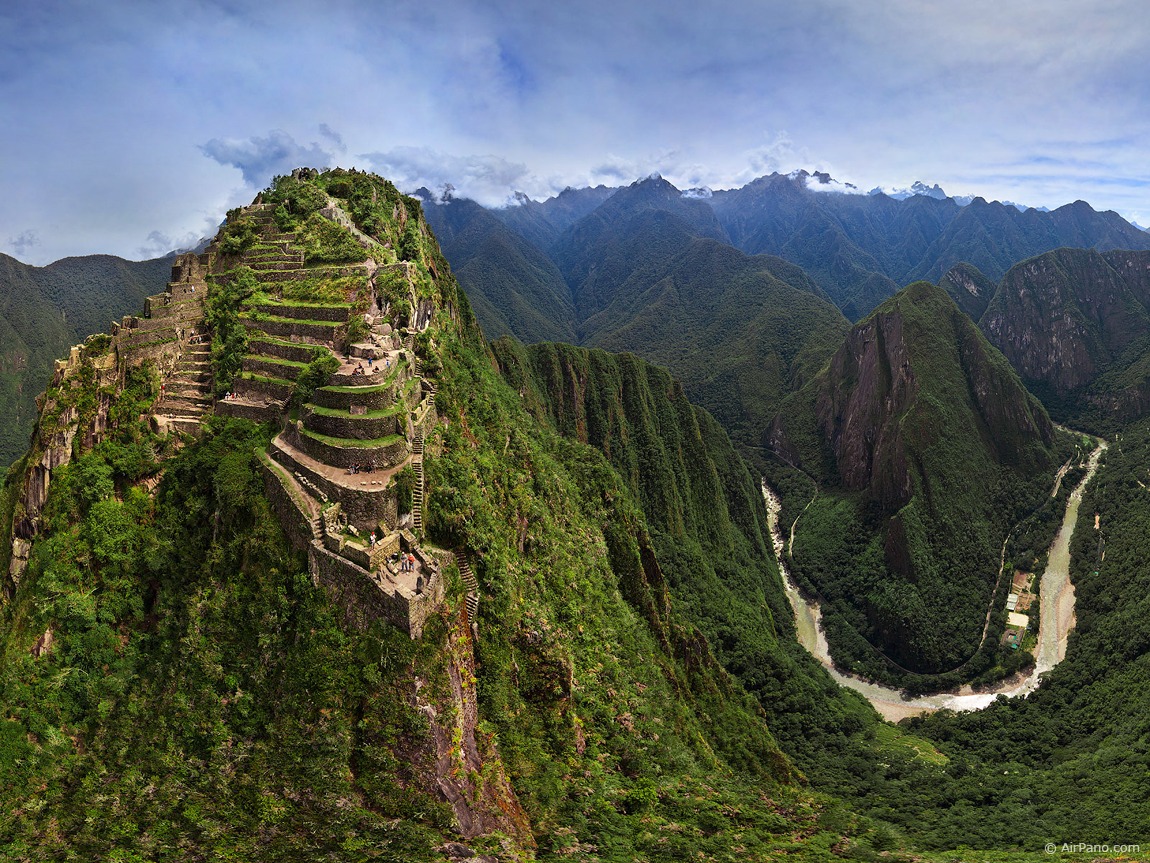 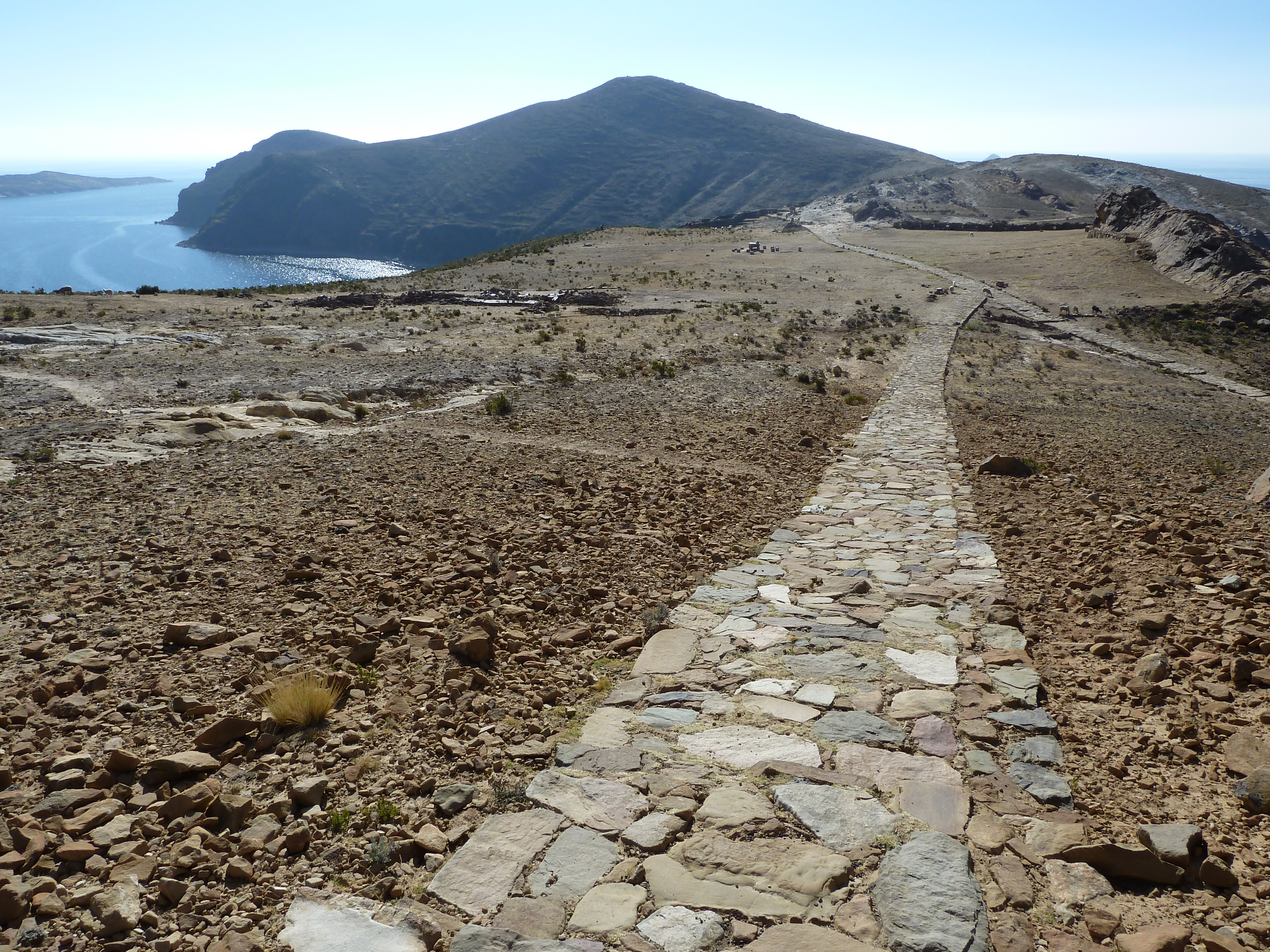 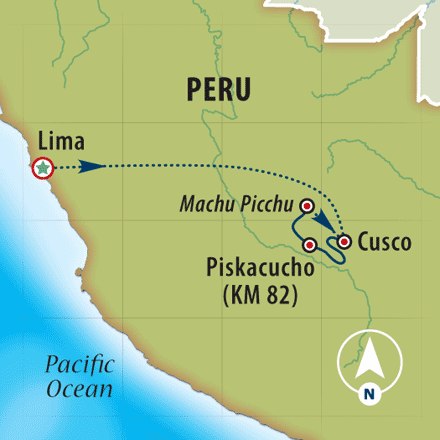 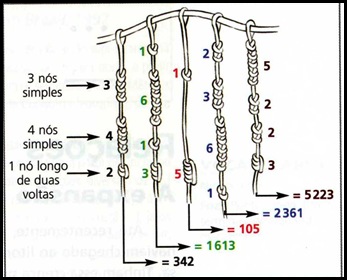 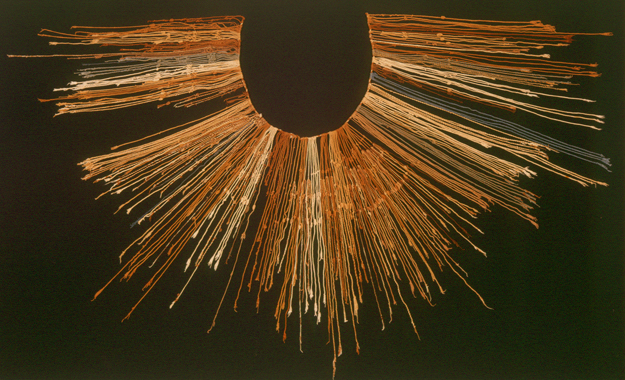